Recruiting for Diversity in Tech
Velocity Conference, Barcelona
Laine Campbell, Co-Founder
November 17th, 2014
Who am I?
DB Architect, Entrepreneur and super hero…
Good hair, not overly clever, female pronouns
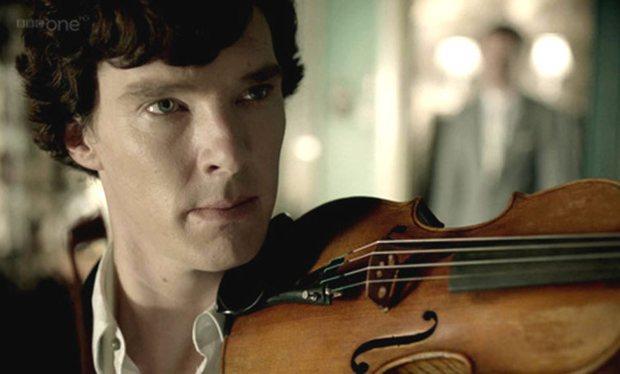 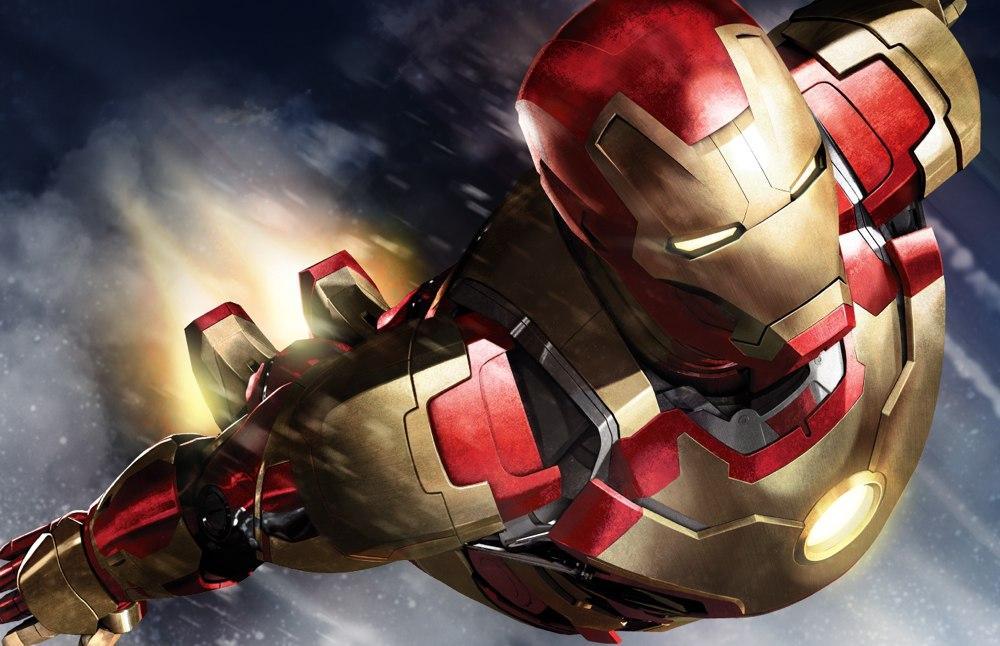 Who am I?
When in doubt, laugh
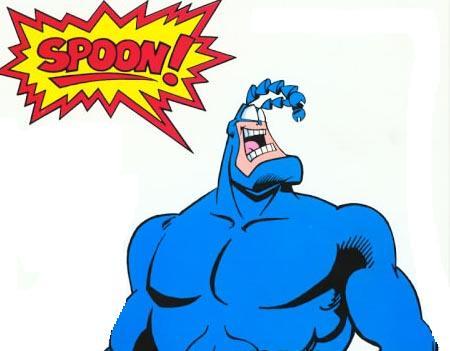 Working Rules
Diversity is a goal unto itself

Assume good intentions.

Create a culture of forgiveness.

Don’t be afraid to speak up, call out and engage.

Recognize privilege and implicit biases as real
ngs.
Why diversity in tech matters
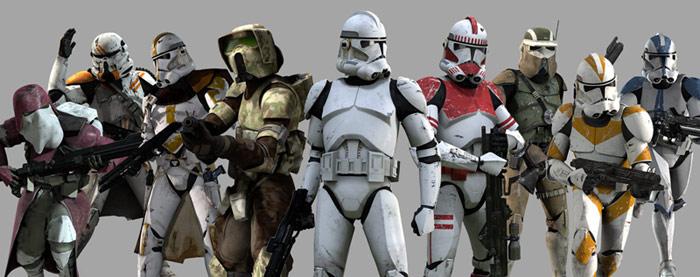 Only 22% of Employees work for companies that embody both dimensions in their cultures.
Acquired Diversity
Inherent Diversity
Nationality
Religious Background
Gender
Age
Sexual Orientation
Race/Ethnicity
Socio-economic Background
Disability
Cultural Fluency
Generational Savvy
Gender Smarts
Technological Literacy
Cross-Functional Knowledge
Global Experience
Military Experience
Language Skills
Employees at companies with 2D diversity are 75% more likely to have a marketable idea implemented.
Publicly traded organizations with 2D diversity are 70% more likely to capture a new market
Publicly traded organizations with 2D diversity are 45% more likely to improve market share.
http://www.inc.com/lauren-leader-chiv%25C3%25A9e/diversity-helps-maximize-your-innovation-potential-.html
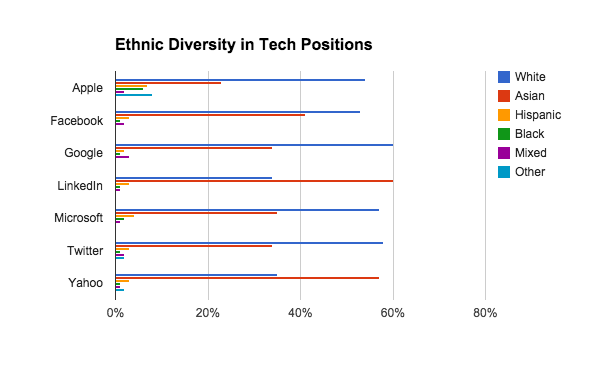 http://fortune.com/2014/08/29/how-tech-companies-compare-in-employee-diversity/
Via Indeed.com
Average software engineer salaries for job postings nationwide are 77% higher than average salaries for all job postings nationwide.
Average MySQL Database Administrator salaries for job postings nationwide are 113% higher than average salaries for all job postings nationwide.
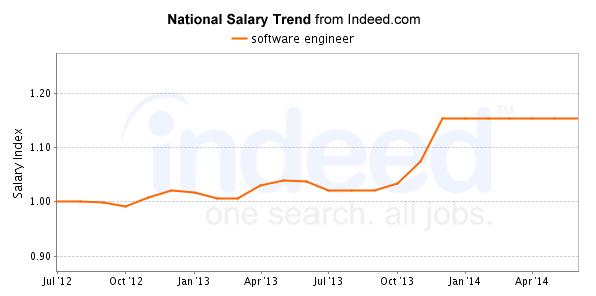 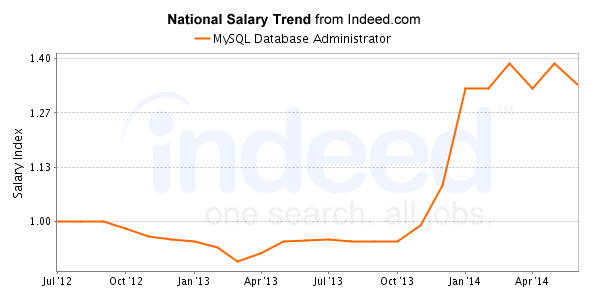 The Power of Diversity
Normalized salaries free up capital.

Freed up capital allows for bigger teams, more code pushes and greater competitiveness.  

Diverse teams drive more innovation, translating to greater market share and new market penetration.

Diverse teams create better products for diverse customers.
The Power of Diversity
Wealth redistribution and rebalancing

STEM (science, technology, engineering, medicine) will be the next middle class

A tool to bring us back into balance
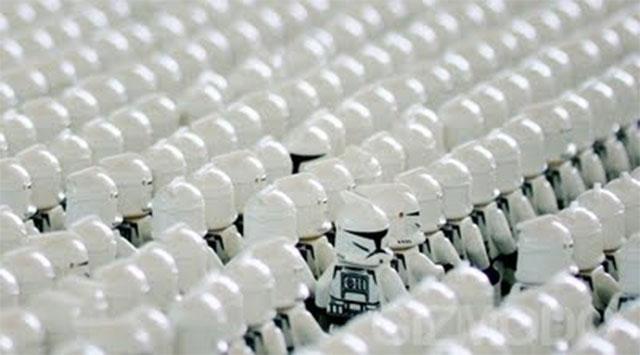 The meritocracy is broken
Challenging the Meritocracy
“governance by those who have skills and ability”
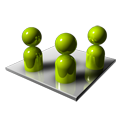 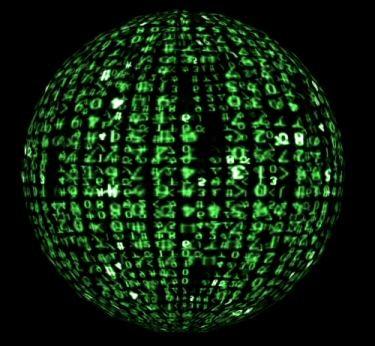 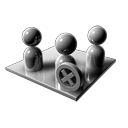 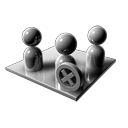 Project
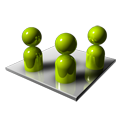 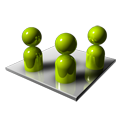 Governing Group
Challenging the Meritocracy
“building the contributing team”
the governing group is responsible for building the contributing community

if they don’t reach out to diverse groups, they immediately self-select
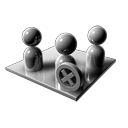 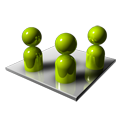 Challenging the Meritocracy
“some never show up to the party”
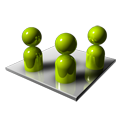 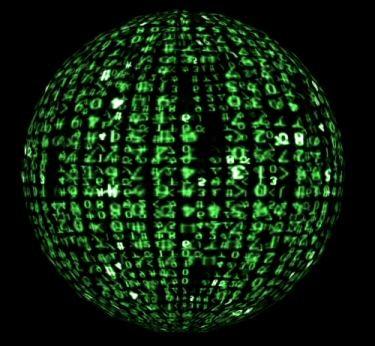 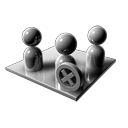 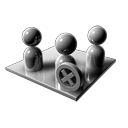 Project
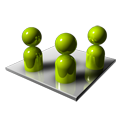 Governing Group
Challenging the Meritocracy
“day to day beatdowns...”
being hit on and sexualized as women

hearing racist, sexist and homophobic talk in IRC and forums (even if it is managed by moderators)

being talked over, talked down to and having your ideas stolen

other priorities stealing focus (dependents, second jobs, health)
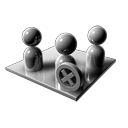 Governing Group
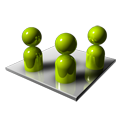 Challenging the Meritocracy
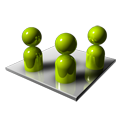 “day to day beatdowns...”
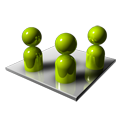 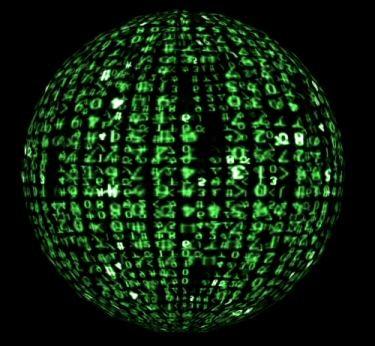 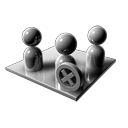 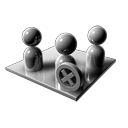 Project
Governing Group
Challenging the Meritocracy
“the governing groups’ selection criteria...”
Looking for people committed enough for the task

Matching human attitudes

Work well with others, particularly in disagreement
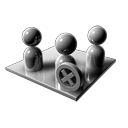 Governing Group
where does this mention skills and ability?
Challenging the Meritocracy
“ruled by implicit bias”
generally unconscious, and non-malevolent

snap decisions created by comfort and affinity

creates a culture of “comfort”, not diversity
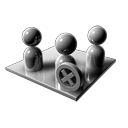 Governing Group
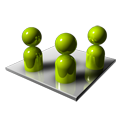 Challenging the Meritocracy
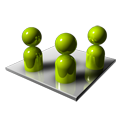 “after implicit bias...”
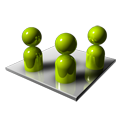 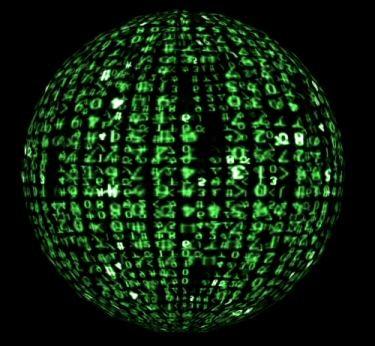 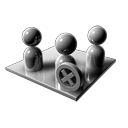 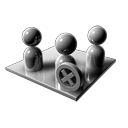 Project
Governing Group
Proof is in the pudding
“apache foundation projects”
Apache Board - No women
Hadoop - 6 women out of 105 committers (5%)
Cassandra - 1 woman out of 25 committers (4%)
Subversion - 1 woman out of 78 committers (1%)
Httpd - 2 women out of 120 committers (2%)
Fixing the Meritocracy
“true governance by those who have skills and ability”
Get everyone to the party…

Eliminate the day to day beatdowns…

Eliminate individual and systemic bias...
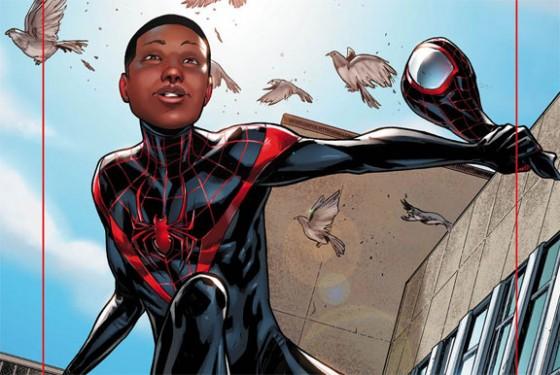 Getting everyone to the party...
“your first and constant job is recruiting”
30% of CS degrees go to women

Y Combinator historically has a 4% admission rate for women

Women did not comprise 30% of applicants however
http://techcrunch.com/2011/11/19/racism-and-meritocracy/
Mind the gap...
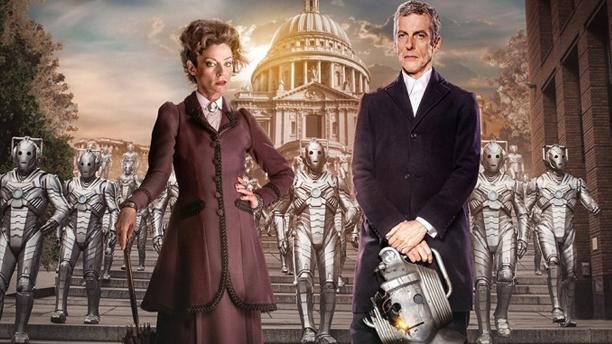 Getting Everyone to the Party
“Create goals, track and enforce them”
50% of applicants must be women

25% of applicants must be black/latino

Let your teams drive innovation for meeting these goals
YOU WILL NOT SUCCEED
Without changing your recruiting model
Getting Everyone to the Party
“reaching out and building partnerships...”
Organizations dedicated to bringing underserved populations to the job market

Meetups, online groups, linkedin, etc…

Day to day networking, connections and outreach
Getting Everyone to the Party
“what if it isn’t enough?”
You probably won’t be able to get enough senior staff this way

Mentor and build your own - hire/recruit junior folks with the right soft skills and aptitude

This is not about lowering standards, but creating new avenues
Getting Everyone to the Party
“what if it isn’t enough?”
Be proud of the standards, and welcoming of new members

Build balanced Teams

Encourage collaboration
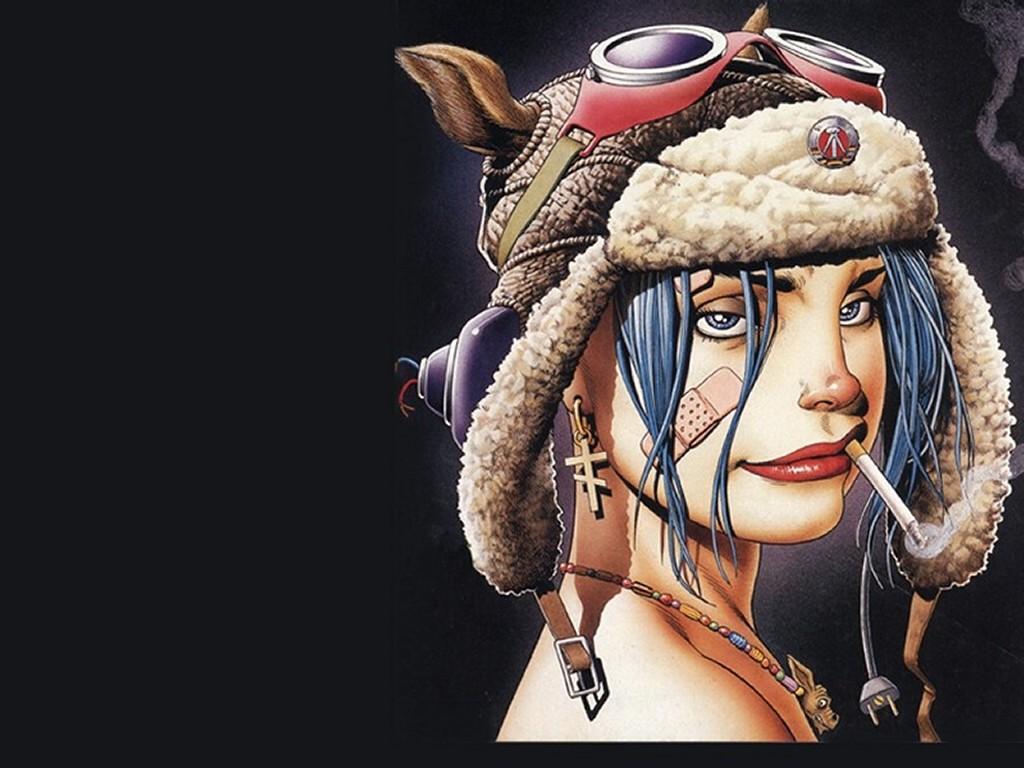 Eliminate the day to day beatdowns...
“have a code of conduct, and enforce it...”
define acceptable behavior for your organization

be inclusive and recognize those you want to feel welcomed

encourage group participation, self-policing and ensure enforcement

put it everywhere! your site, your materials, your email signatures, your code
“acceptable doesn’t mean overly sensitive...”
mistakes are forgiven when intentions are good

hatred, insults and anger get shut down

education is encouraged

don’t let individuals be isolated, put in teams as 0 or 2
Eliminating implicit bias...
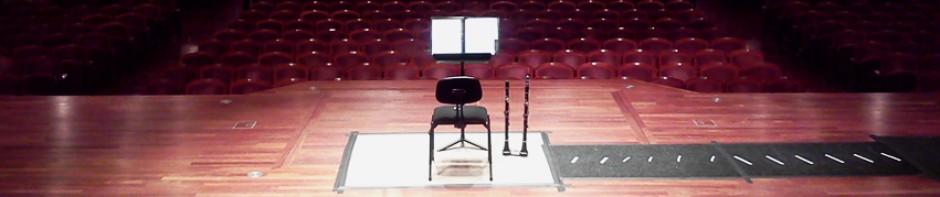 “true color blindness...”
until the 1970s, orchestras were 95% male

much time and energy was given to explaining why

screens were put in place to eliminate bias THAT’S IT

women in orchestras went up 25% - 46%
http://www.princeton.edu/pr/pwb/01/0212/7b.shtml
“true color blindness...”
Eliminate names and pictures from applications, online handles and technical test results

Build balanced interview teams (if you don’t have them, contract out)

Create collaborative testing and problem-solving

Review test questions and situations for bias regularly
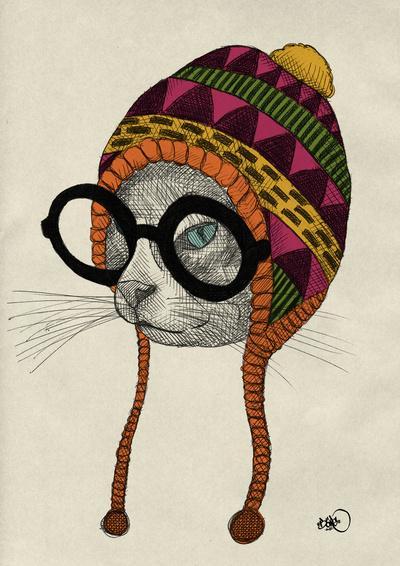 Questions and Follow up
lcampbell@pythian.com
www.pythian.com
www.linkedin.com/lainecampbell
www.adafoundation.org